Carboxylic Acids And Sulphonic Acids
Carboxylic Acids are compounds containing carboxyl group (-COOH)

General Formula is

Long chain monocarboxylic acids are called Fatty Acids
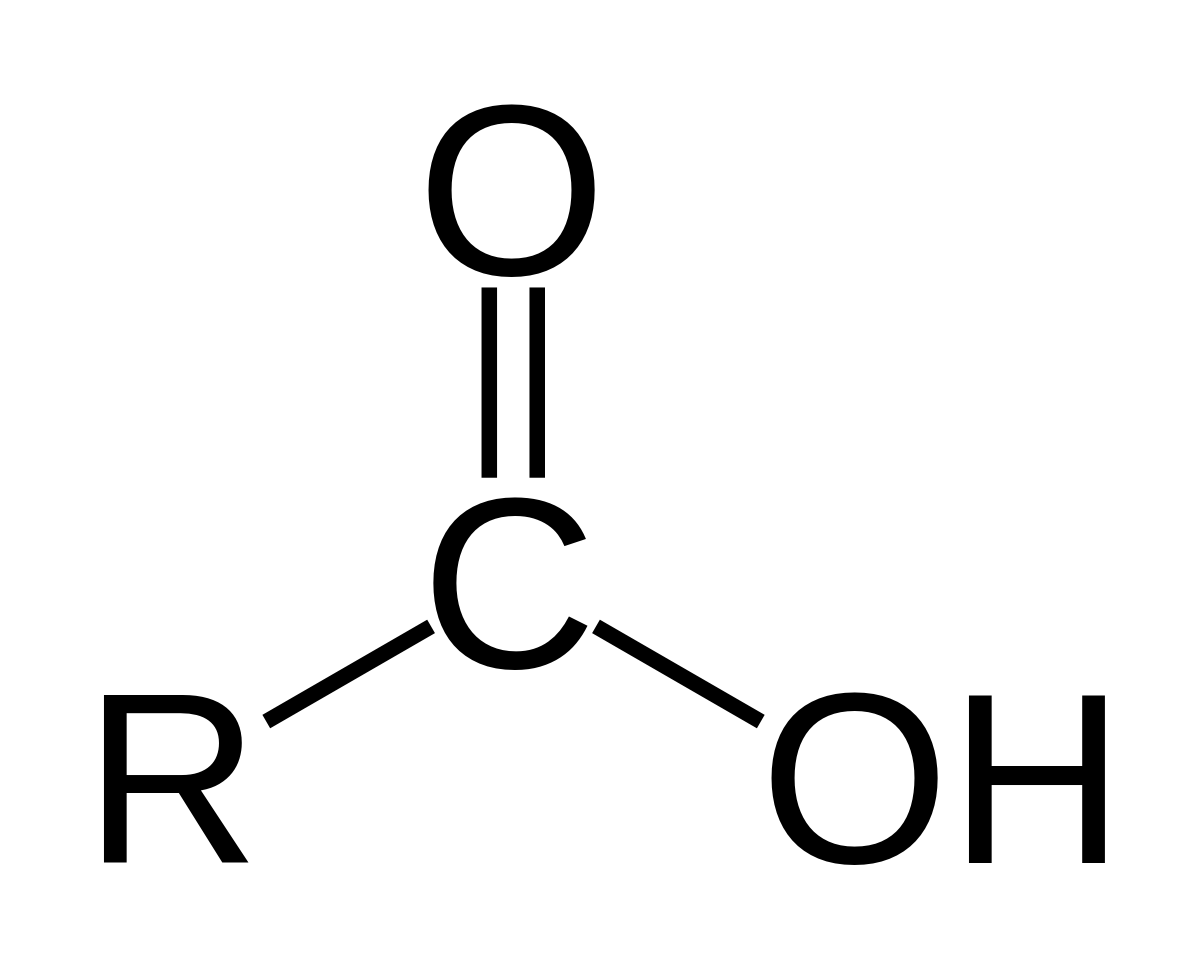 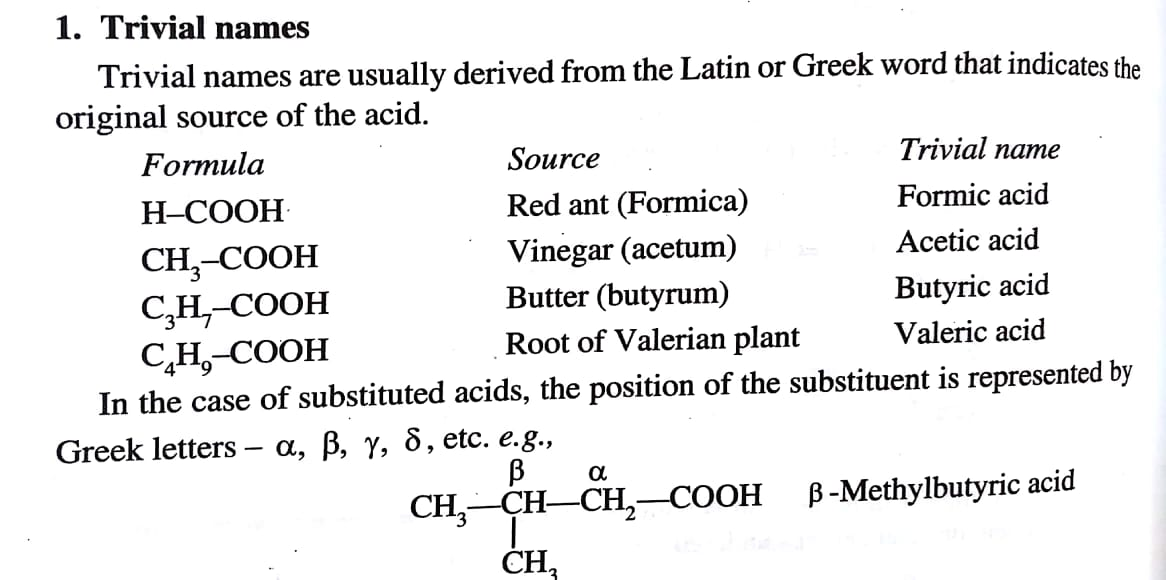 Nomenclature
There are three ways of 
naming carboxylic Acids
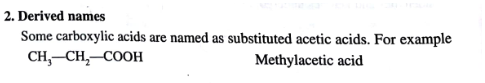 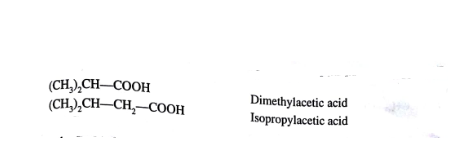 3. IUPAC names (Carboxylic Acids are named as alkanoic Acids)
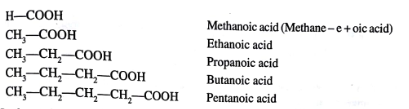 In case of substituted acid largest carbon chain including
    carboxyl group is taken
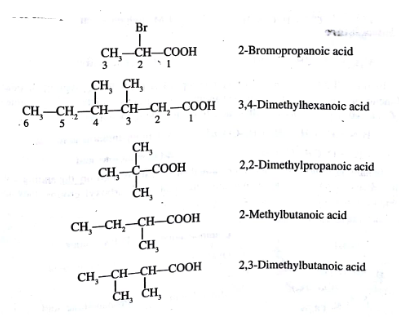 With unsaturated Acids
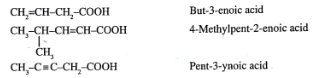 With compounds containing more than one carboxylic acid group
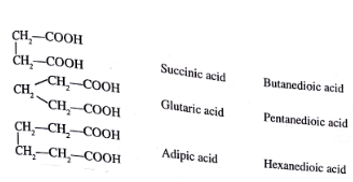 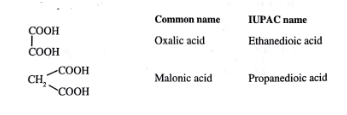 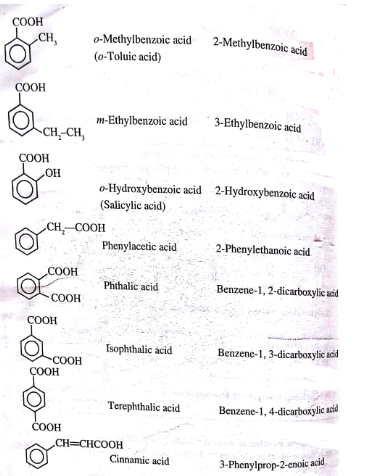 With Aromatic Acids
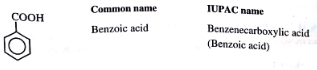 Structural Isomerism
1. Chain Isomerism
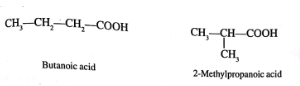 Eg: C4H8O2
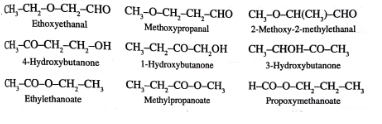 2. Functional Isomerism
Preparation of Carboxylic Acids
1. From Nitriles (Alkyl or Aryl Cyanides)
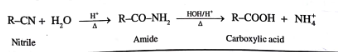 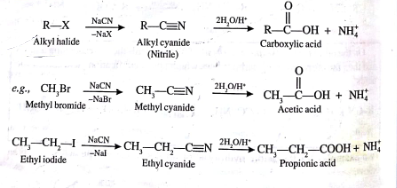 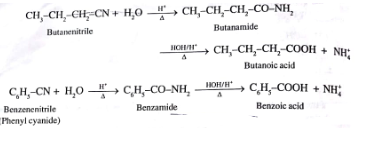 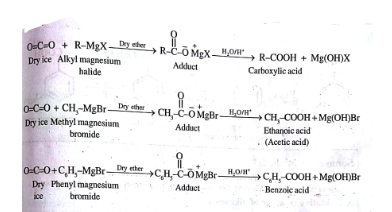 2.By Grignard Reagent
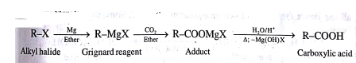 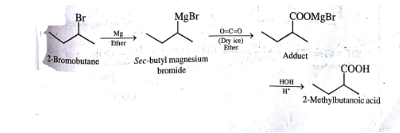 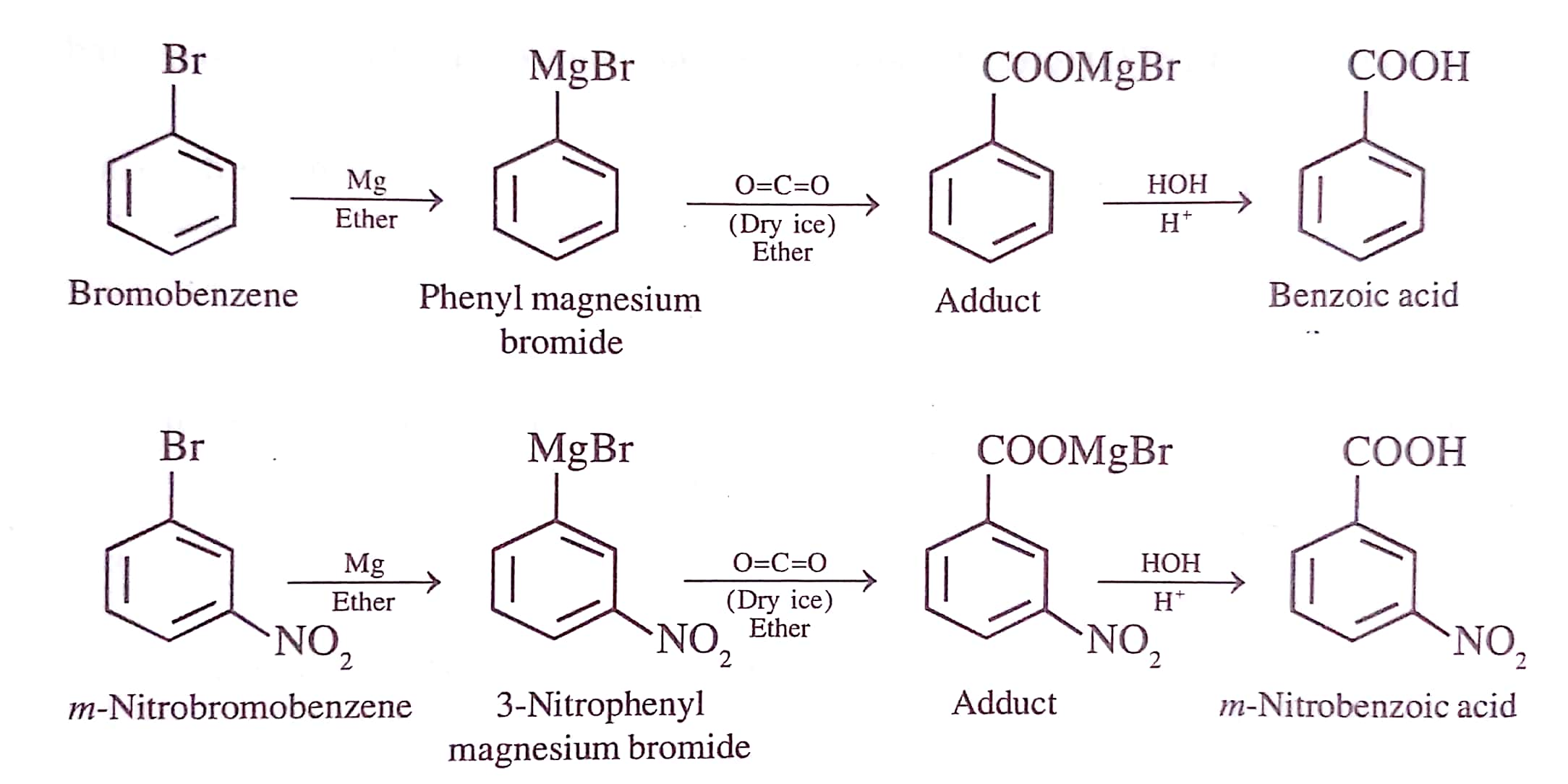 Chemical Properties of Carboxylic Acids
1. ACIDITY
a) Reactions with Metals
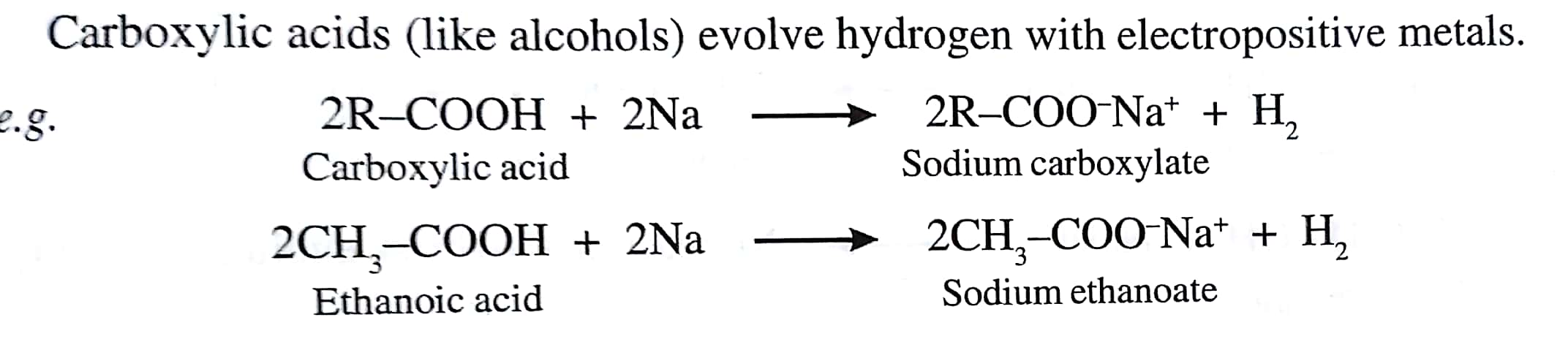 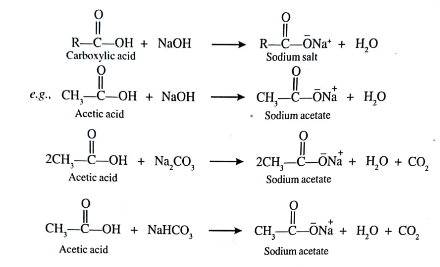 b) Reaction with bases
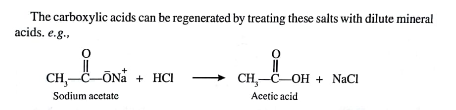 c) Dissociation equilibrium
Carboxylic Acids dissociate in water to give :
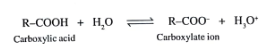 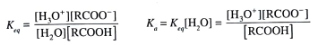 Smaller the Pka Value of an acid 
the stronger the acid
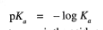 Origin of acidity in carboxylic Acids
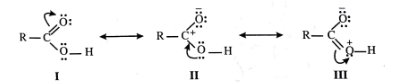 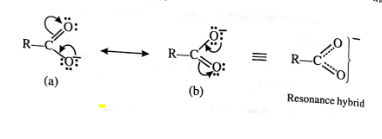 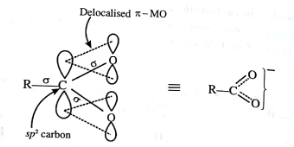 Acidity of Aromatic Carboxylic Acids
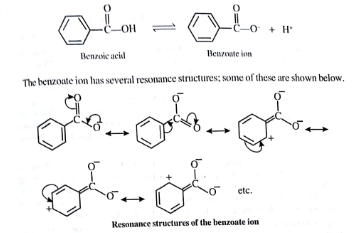 Due to greater resonance stabilization, Aromatic carboxylic acids are stronger 
than Aliphatic carboxylic Acids
Effect of substituents on Acidity of Aliphatic Carboxylic Acids
1. Electron releasing substituents decreases acidity
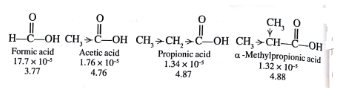 Hence Formic Acid is more acidic than Methyl propionic Acid
2. Electron withdrawing substituents increases acidity (Cl, Br, F, OH, CN)
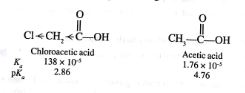 a) Strength of electron withdrawing substituents
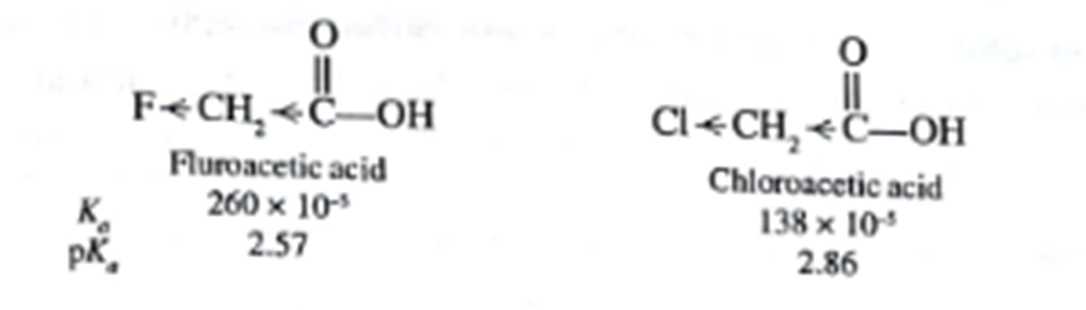 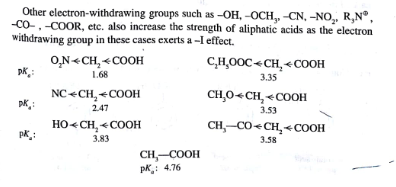 b) No of electron withdrawing substituents
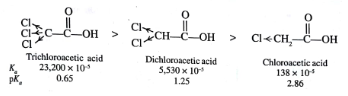 c) Position of electron withdrawing substituents
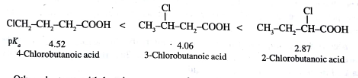 d) Presence of multiple bonds adjacent to carboxyl groups
(increases acidity)
CH2 = CH- COOH > CH3 - CH2 - COOH
due to greater electronegativity of SP2 hybridized carbon than SP3
Resonance stabilization of carboxylate ion extending to the double bond
Effect of substituents on the acidity of aromatic carboxylic acids
All ortho substituents are acid strengthening – Ortho Effect
                ( both electron releasing and electron withdrawing )
Electron withdrawing substituents
It increases the acidity when present in meta or para position and the effect will be more at para position
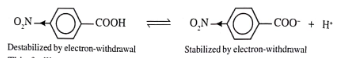 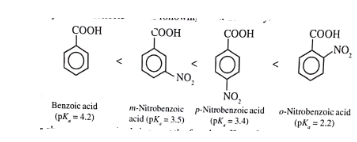 Electron releasing substituents
It decreases the acidity when present in meta or para position as it intensify the negative charge of the carboxylate ion.
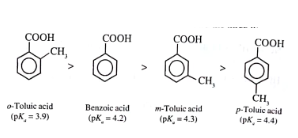 Preparation of Acid Derivatives
1. Formation of Acid Chloride
Carboxylic acids react with PCl3, PCl5 or SOCl2 to give
Acid Chloride (Acetyl Chloride )
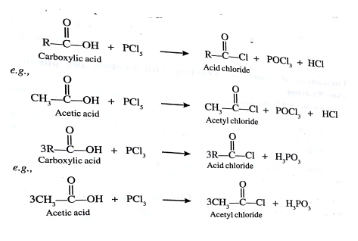 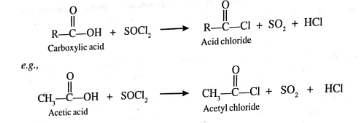 2. Formation of amides
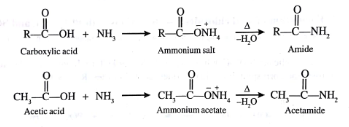 3. Formation of Esters
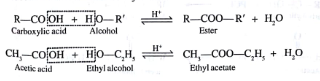 Fisher Esterification (Fisher Speier Esterification)
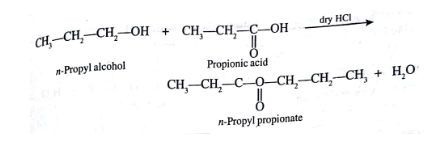 Carboxylic acid reacts with phenol too but the reaction is low
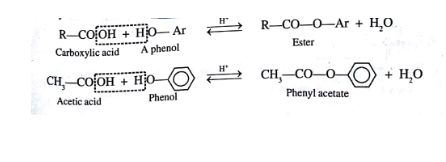 Mechanism of Fisher Esterification
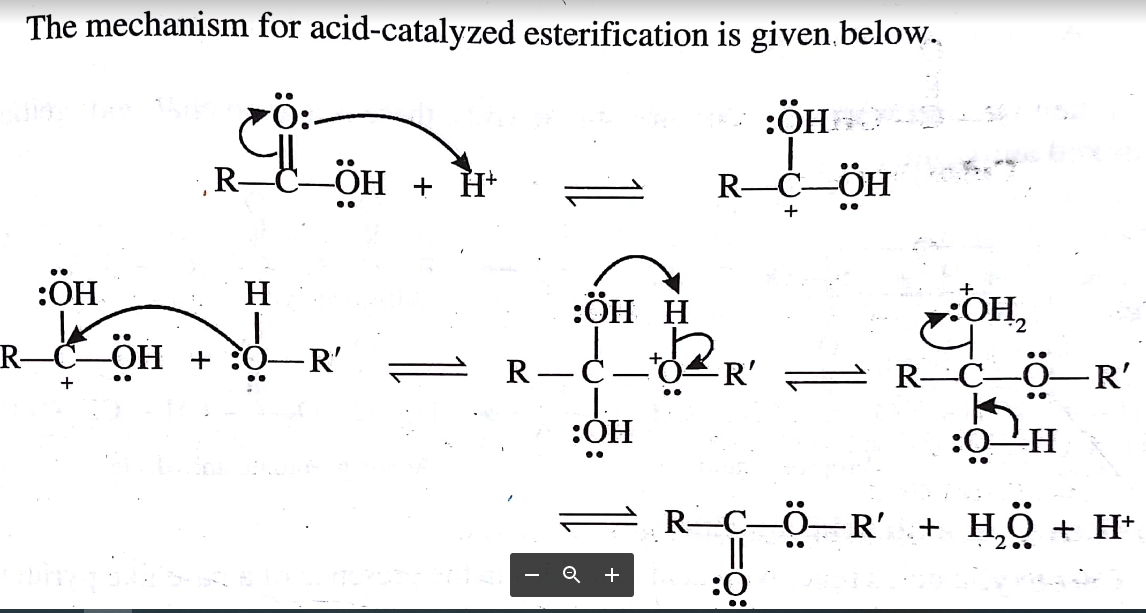 4.Formation of Anhydrides
a) By dehydration by P2O5
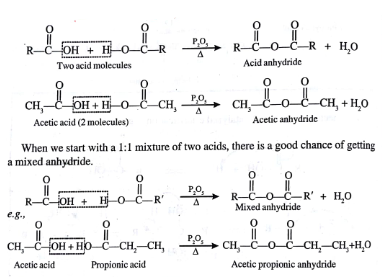 b) With Acid chloride in presence of      Pyridine
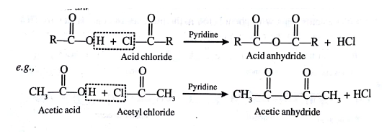 Hell Volhard Zelinsky Reaction (HVZ Reaction)
Carboxylic Acids having a-Hydrogen atoms

Reagent : Chlorine/ Bromine in presence of Red Phosphorus
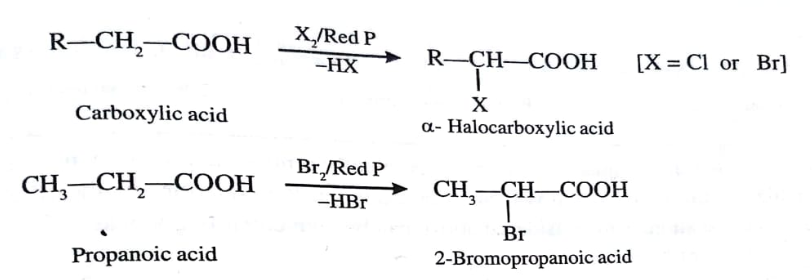 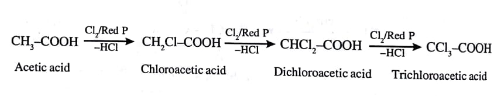 Mechanism
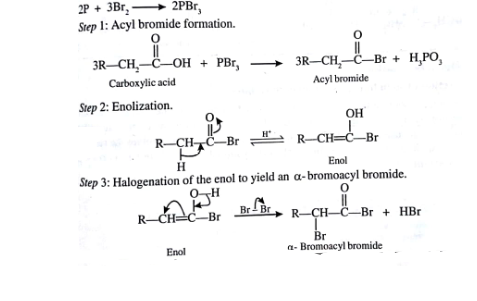 Step 4 :Exchange reaction with unreacted Acid
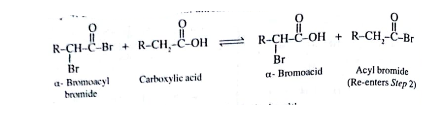 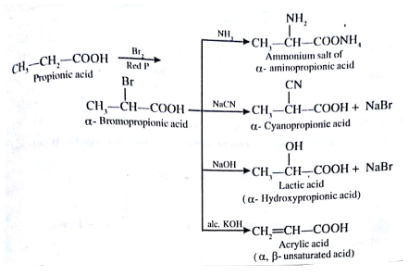 Applications
α-Halogenated Acids are convenient starting material for preparing other α - substituted acids
Decarboxylation
1. With Soda lime (3:1 mixture of Sodium Hydroxide and Calcium Oxide)
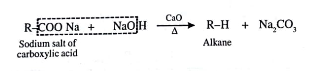 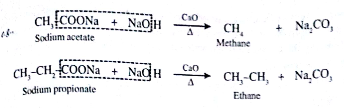 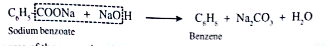 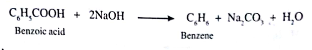 Mechanism
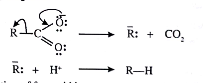 1.Decarboxylation of carboxylate anion
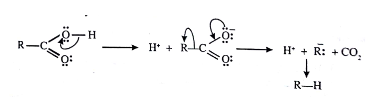 2. Decarboxylation of free acid
Kolbe’s Electrolysis
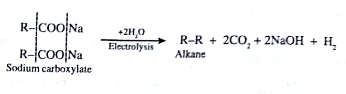 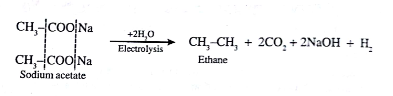 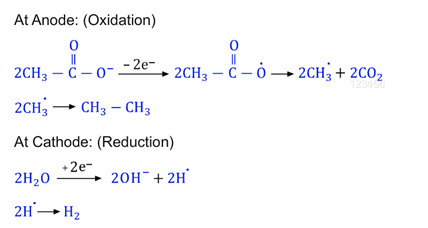 Mechanism
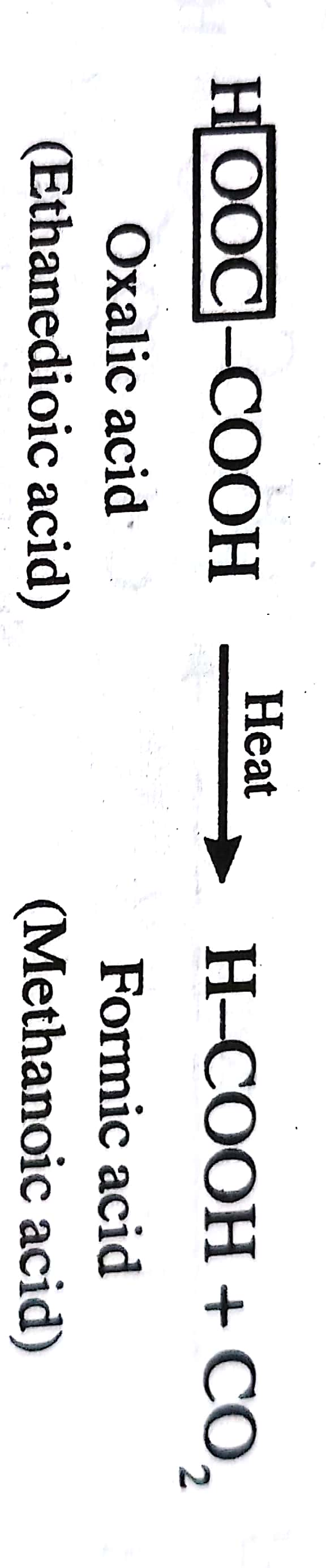 Action of heat on Dicarboxylic Acid (Blanc’s Rule)
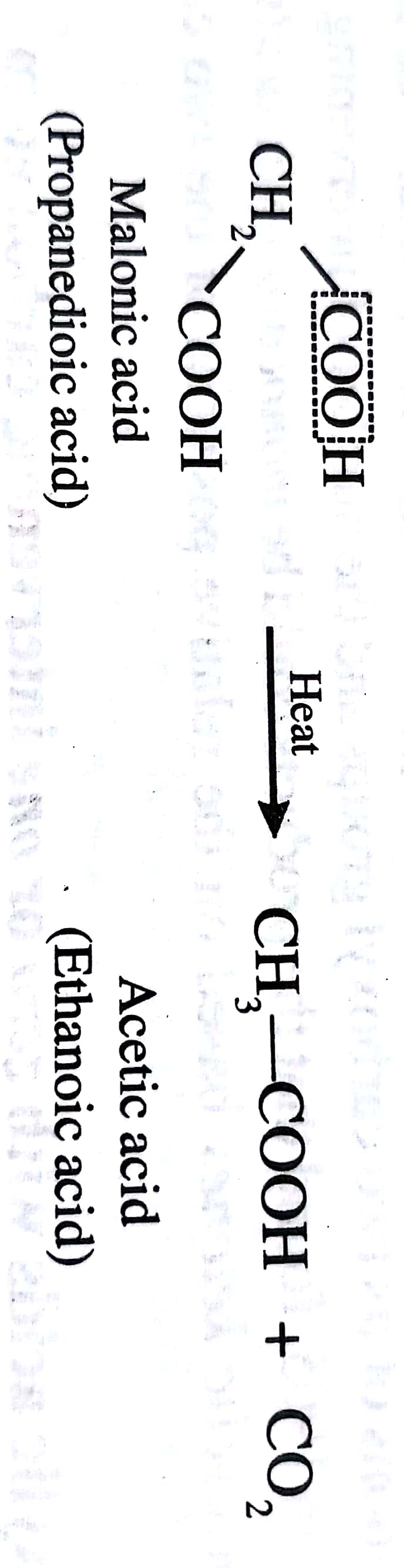 Dicarboxylic Acids in which carboxyl group separated by zero or 
     one carbon atom
2. Dicarboxylic Acids in which carboxyl group separated by two or 
     three carbon atom
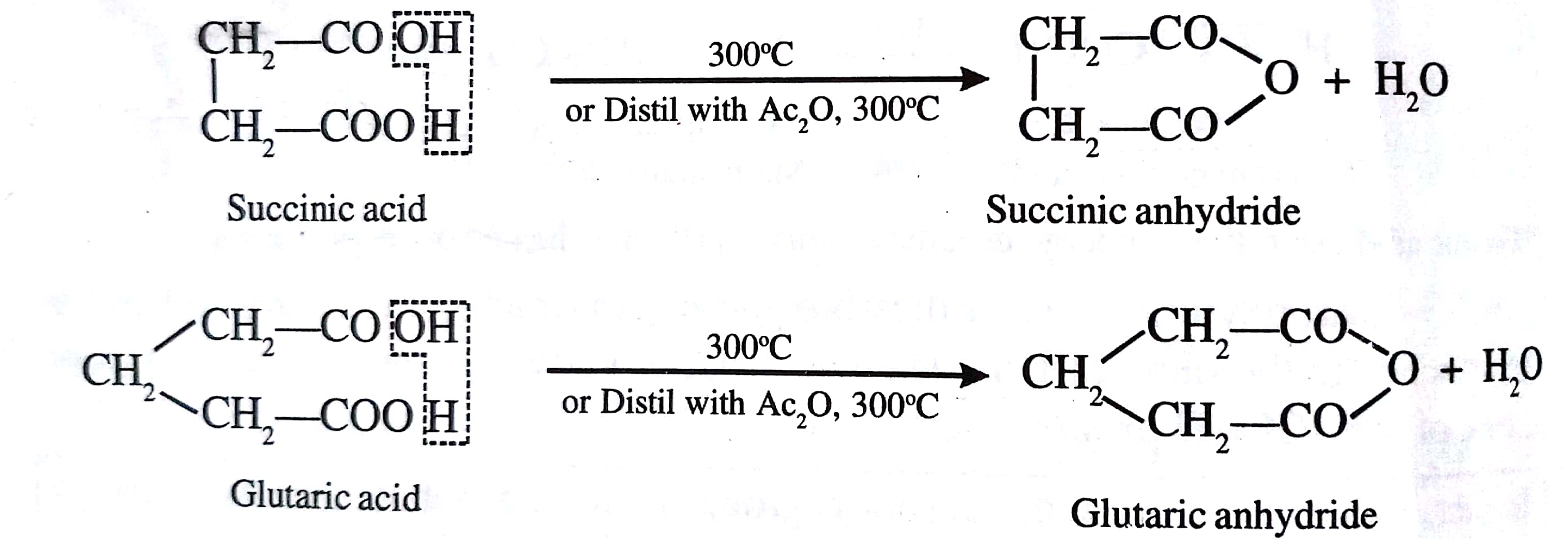 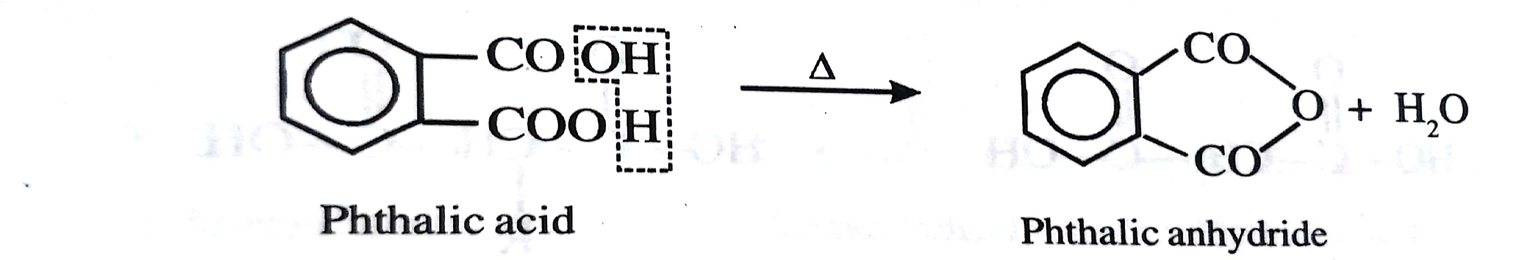 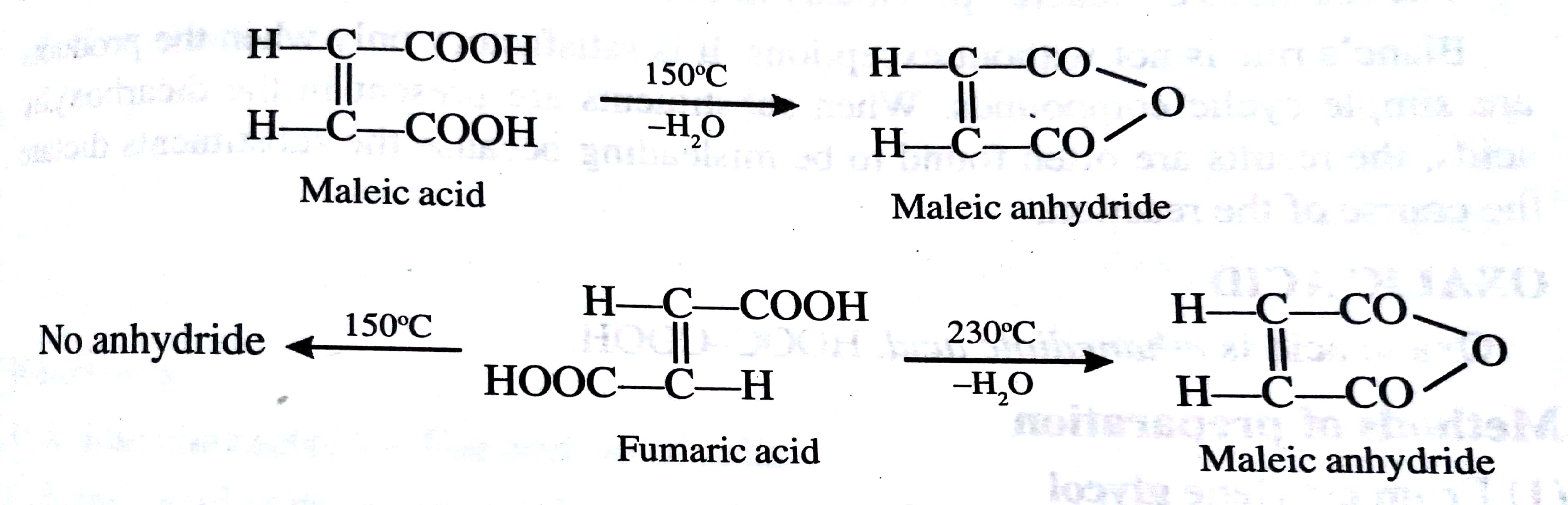 3. Dicarboxylic Acids in which carboxyl group separated by four or five carbon atoms
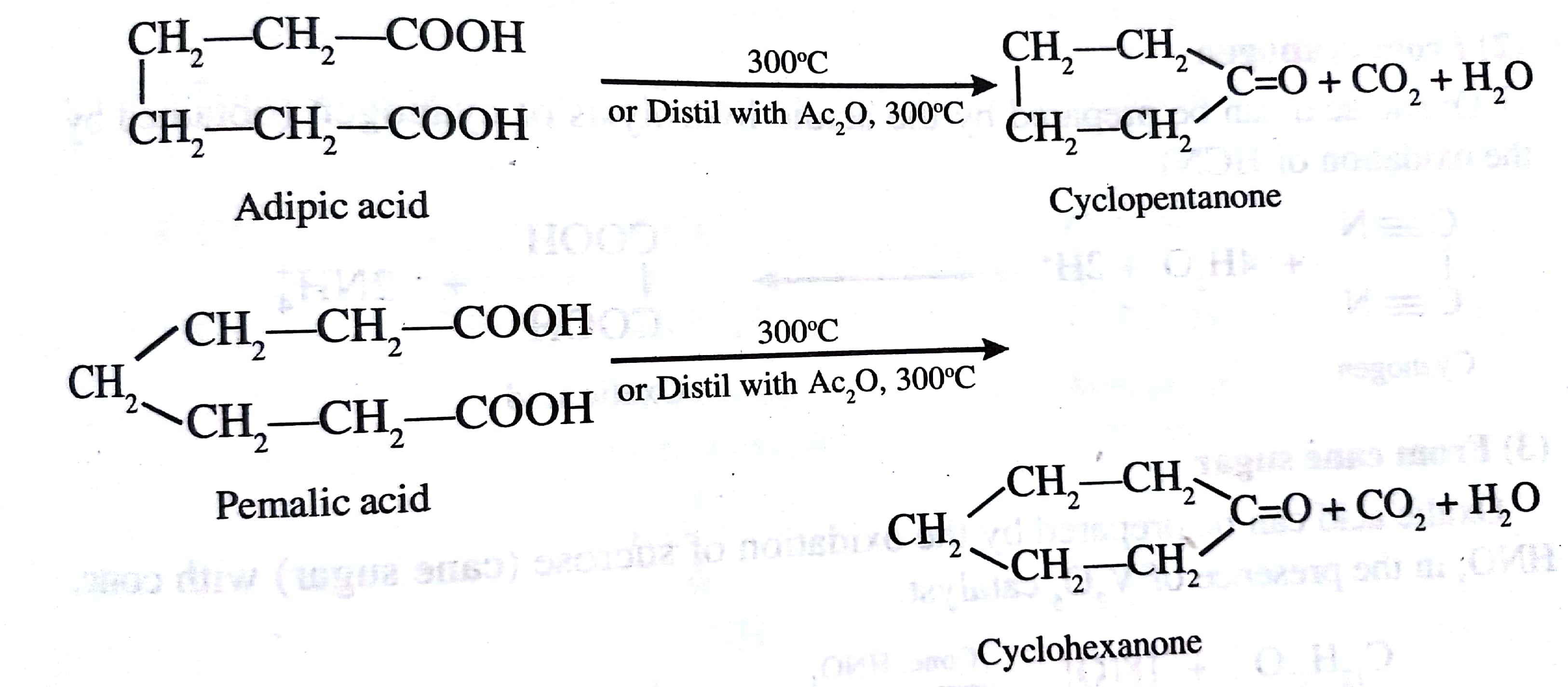